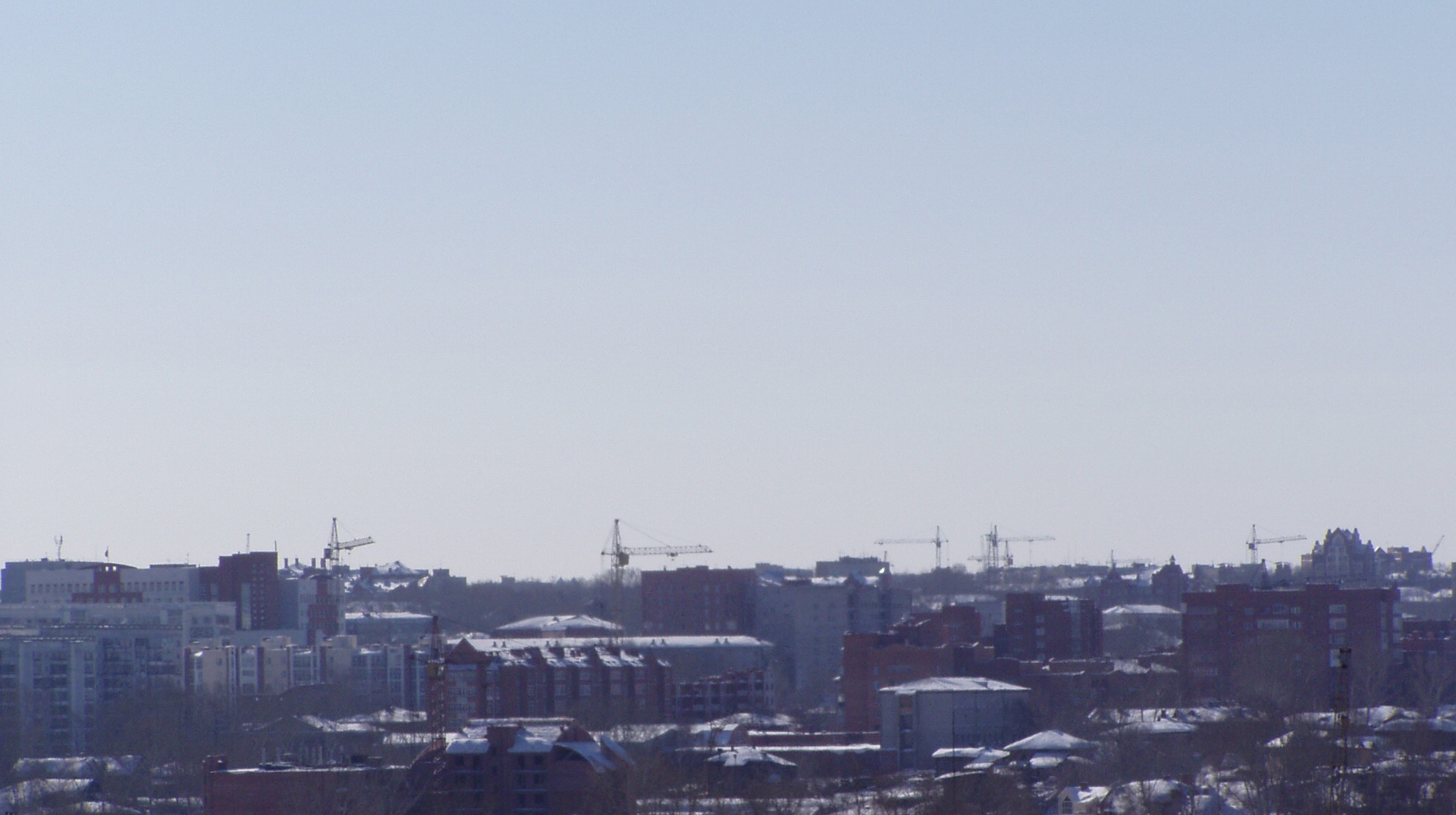 СВЕДЕНИЯ О ДЕЯТЕЛЬНОСТИ
 ОГКУ «ОБЛСТРОЙЗАКАЗЧИК» В 2013 ГОДУ
Строительство  3х  наиболее крупных объектов,  на сумму  896  896 ,6 тыс. руб.

Разработка ПСД на 10 объектов,  на общую сумму 20 265,6 тыс. руб.

Строительный  контроль  39  объектах областной и муниципальной собственности общей площадью 31 337,16  кв. м.